Proposed Experiment PMC-XG3
Aim: Deacetylation reactions condition modification within HPLC detection limitation- NAD+. 


[FdL2 peptide] = 250uM
[NAD+] = 10, 25, 50, 75, 100 uM 
[Enzo SIRT3 and in-house SIRT3] = 10 U
Time point = 5, 30 min
Results for Experiment PMC-XG3
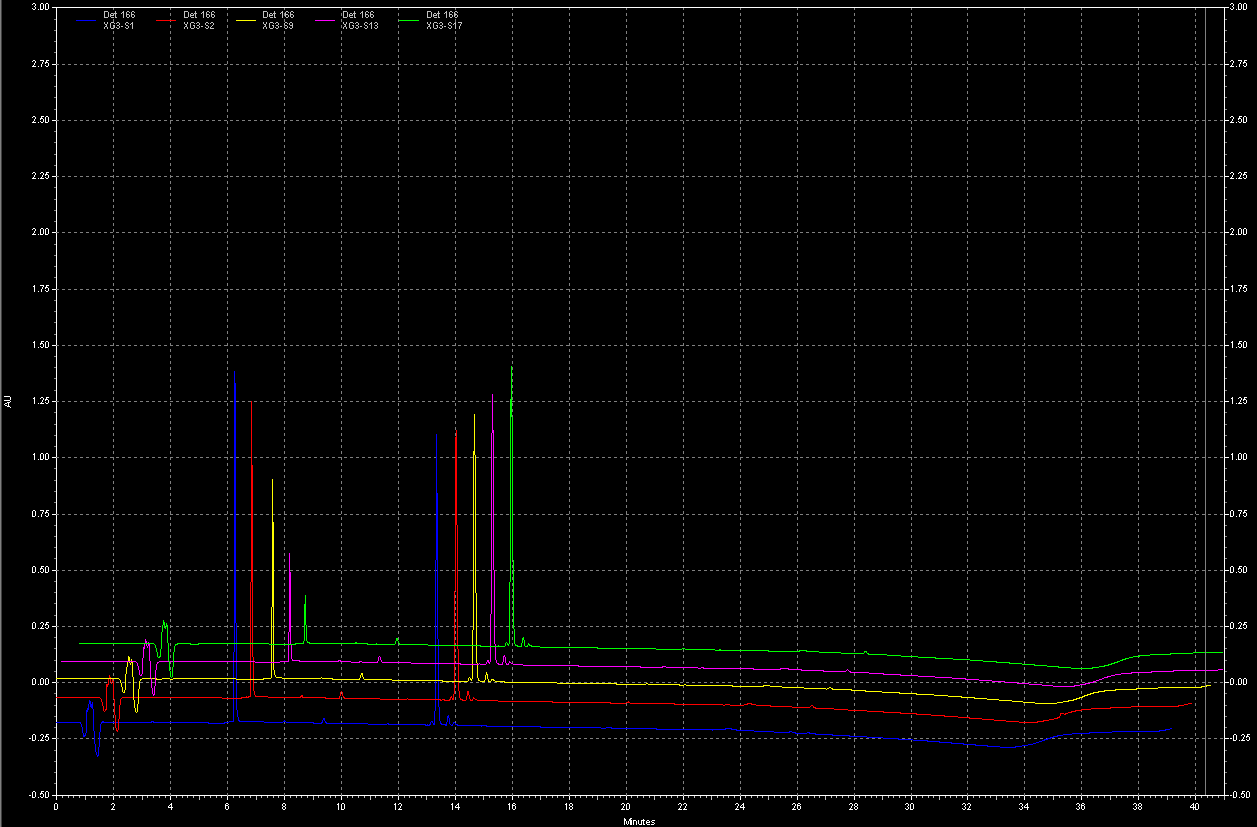 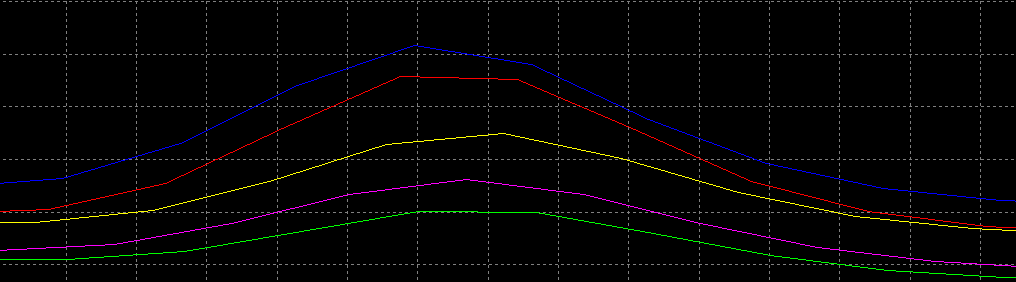 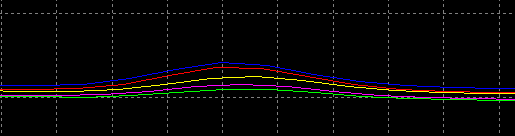 Overview of Chromatograph 

[FdL2 peptide]=250uM
[NAD+]=10, 25, 50, 75, 100uM
Time point= 5min
Enzo SIRT3=10 U
NAD+
peaks
Product
peaks
[NAD+]=10uM
[NAD+]=25uM
[NAD+]=50uM
[NAD+]=75uM
[NAD+]=100uM
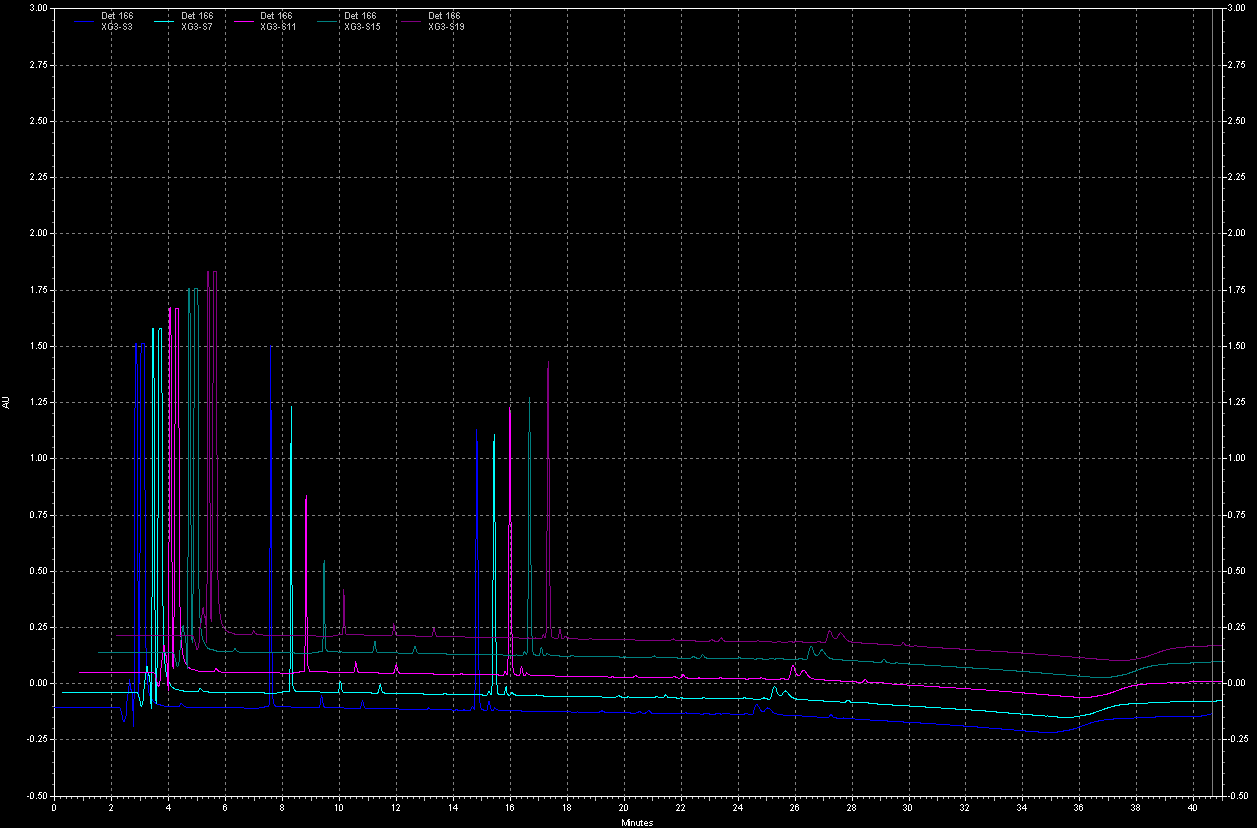 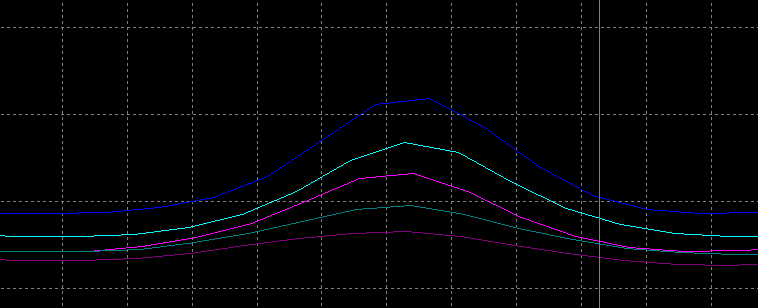 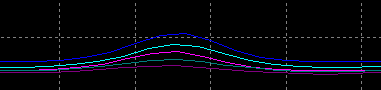 Chromatograph 

[FdL2 peptide]=250uM
[NAD+]=10, 25, 50, 75, 100uM
Time point= 5min
In-house  SIRT3=10 U
NAD+
peaks
Product
peaks
[NAD+]=10uM
[NAD+]=25uM
[NAD+]=50uM
[NAD+]=75uM
[NAD+]=100uM
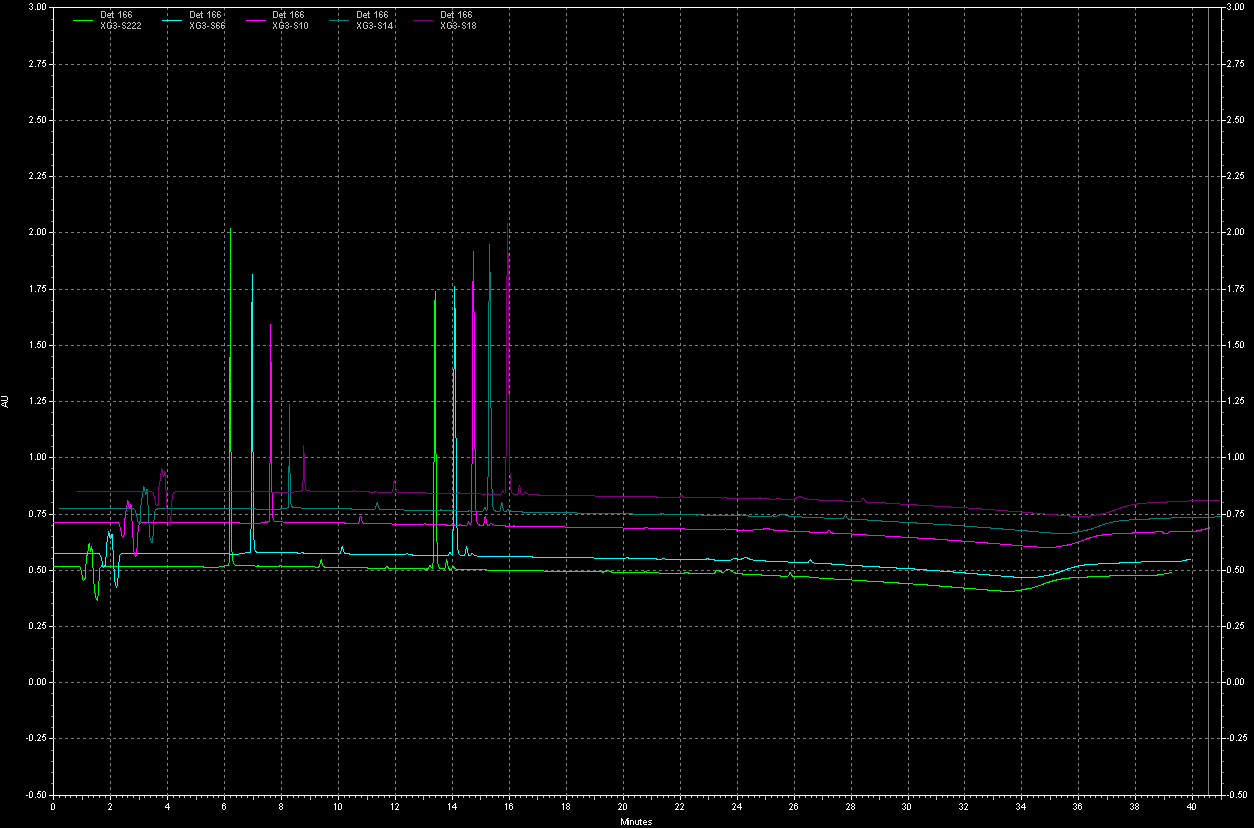 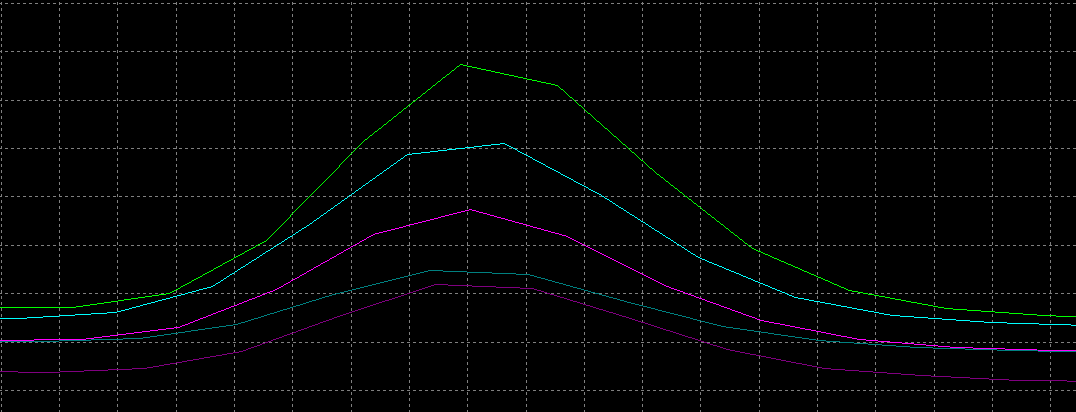 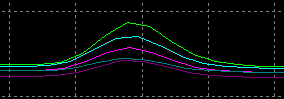 Chromatograph 

[FdL2 peptide]=250uM
[NAD+]=10, 25, 50, 75, 100uM
Time point= 30min
Enzo SIRT3=10 U
[NAD+]=10uM
[NAD+]=25uM
[NAD+]=50uM
[NAD+]=75uM
[NAD+]=100uM
NAD+
peaks
Product
peaks
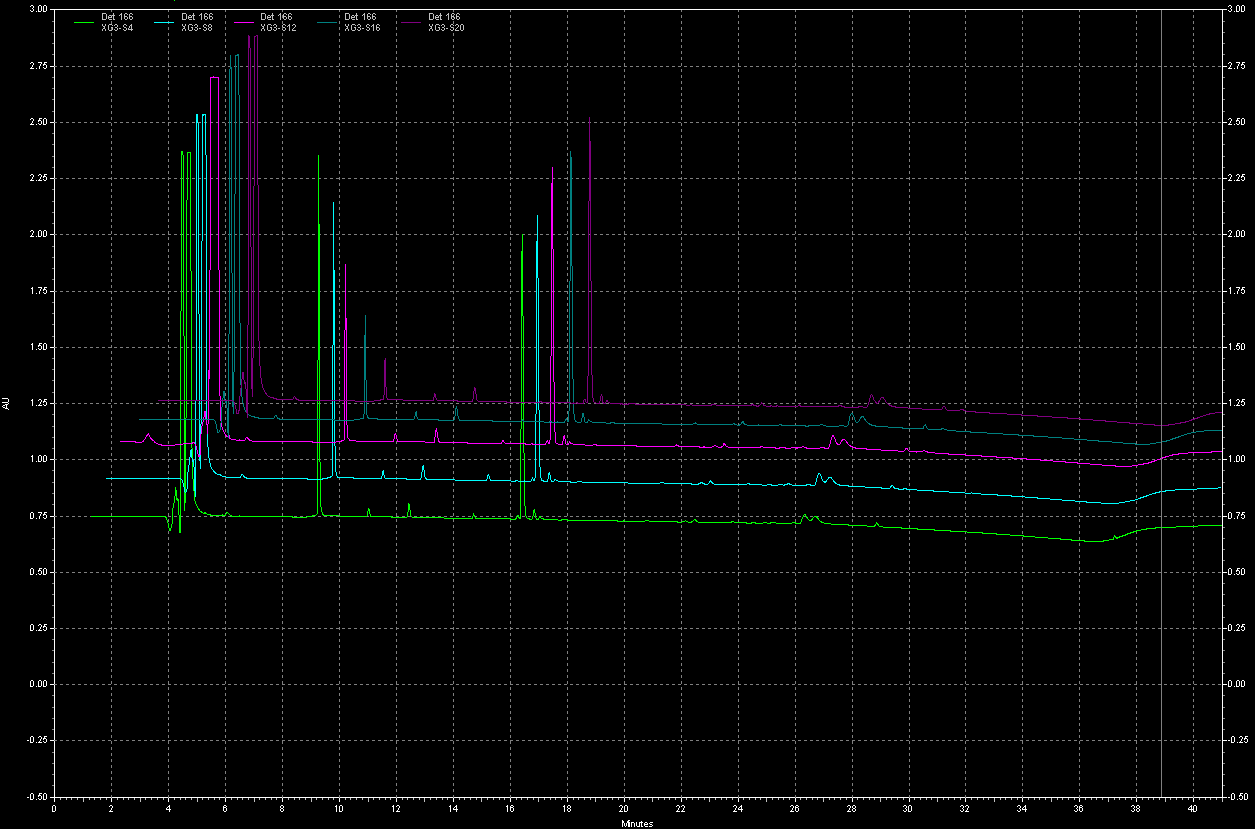 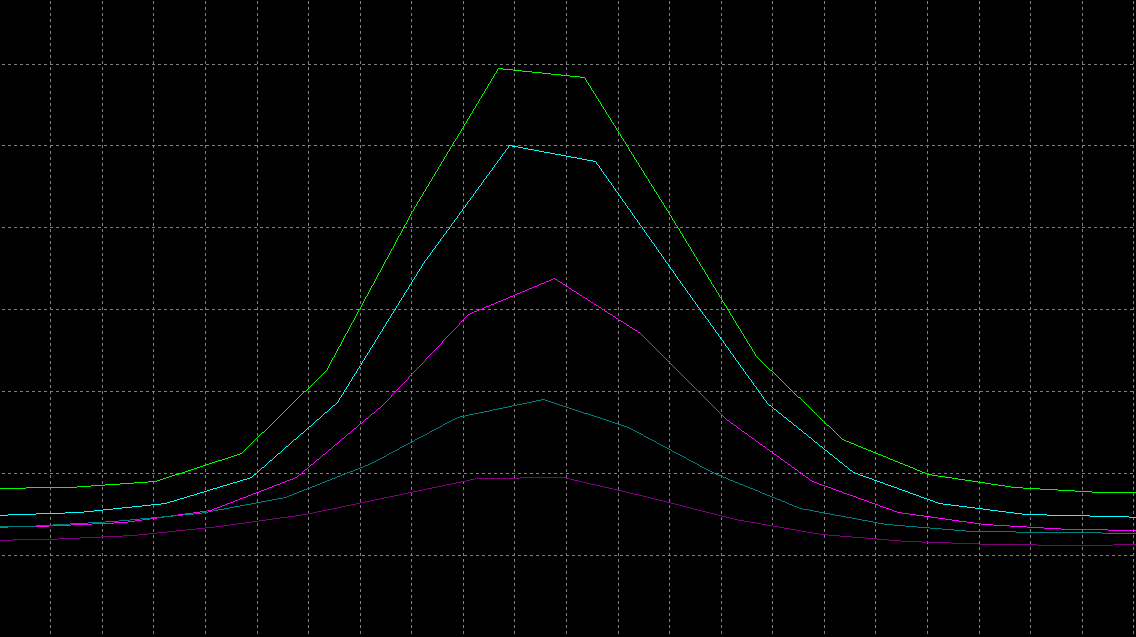 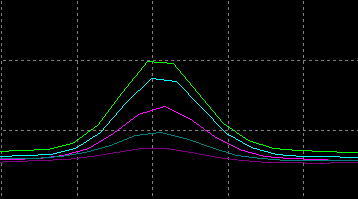 Chromatograph 

[FdL2 peptide]=250uM
[NAD+]=10, 25, 50, 75, 100uM
Time point= 30min
In-house  SIRT3=10 U
NAD+
peaks
[NAD+]=10uM
[NAD+]=25uM
[NAD+]=50uM
[NAD+]=75uM
[NAD+]=100uM
Product
peaks
Overview of the results 1:
Inter-day variation
[FdL2 peptide]=250uM
[NAD+]=10, 25, 50, 75, 100uM
Time point= 5, 30min
In-house  SIRT3=10 U
Peak split, may due to inline bubble
Remarks

Deacetylation reaction can proceed at conditions of 10uM of NAD+ with saturating FdL2 peptide (250uM).
10uM NAD will be used for the dose response experiments.
%cv for In-house SIRT3 inter-day repeat is less than 15%.
Overview of the results 2: Comparison of Enzo and in-house SIRT3
 % Product formation
[FdL2 peptide]=250uM
[NAD+]=10, 25, 50, 75, 100uM
Time point= 5, 30min
Enzo / In-house  SIRT3=10 U
Remarks

For 5 min incubation, % product formation for Enzo and in-house SIRT3 (100uM NAD+ 250uM FdL2 peptide) are 0.196 and 0.494 respectively.
For 30 min incubation, % product formation for Enzo and in-house SIRT3 (100uM NAD+ 250uM FdL2 peptide) are 0.686 and 1.939 respectively.
The finding indicates that at the range of 10 – 100uM NAD+ with saturating FdL2 peptide substrate, In-house SIRT3 is more efficient for deacetylation reaction than Enzo SIRT3.
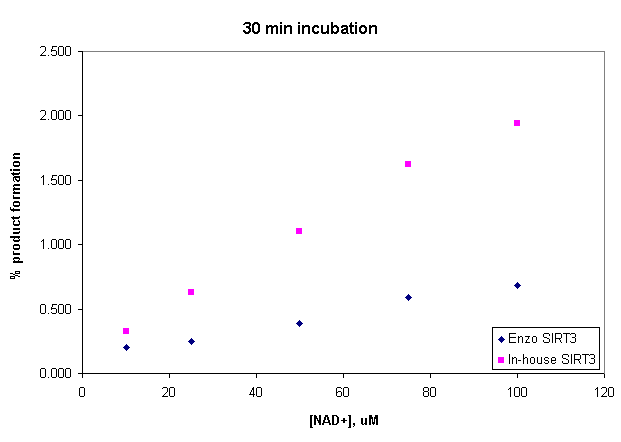 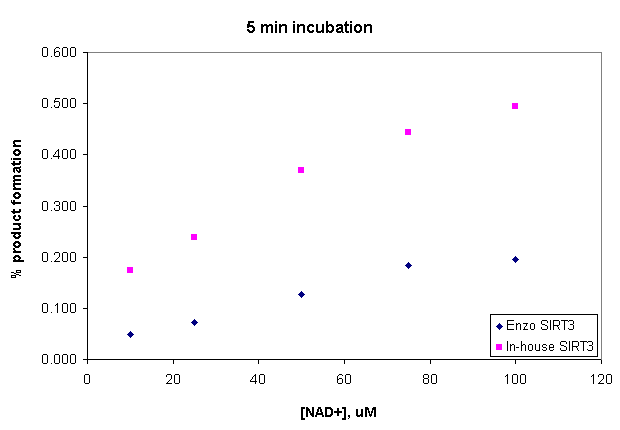 Overview of the results 2: Comparison of Enzo and in-house SIRT3
Total peptide + product peak Area
[FdL2 peptide]=250uM
[NAD+]=10, 25, 50, 75, 100uM
Time point= 5, 30min
Enzo / In-house  SIRT3 = 10 U
Remark

%cv for total peak area vary a little, which indicates the amount of sample loading is very consistent.
Overview of the results 3 : 
NAD+ peak area comparison between Enzo and in-house SIRT3
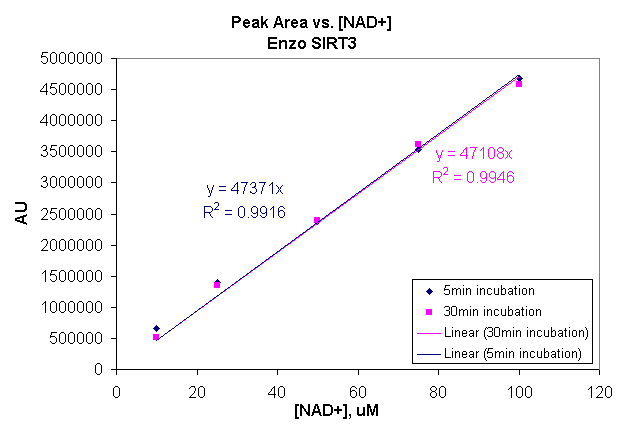 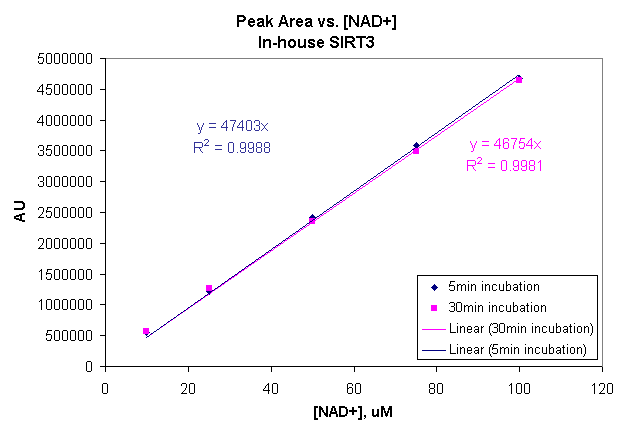 Remarks
(1) The current program + Beckman HPLC system can successfully separate the NAD+ peak. 
(2) Good linear correlation has been achieved between NAD+ peak area and [NAD+]
(3) Focus on 5 min and 30 min plots, it is interesting to observed that 
Slope of 5 min is greater than that of 30min for both Enzo SIRT3 and In-house SIRT3. This indicates that the deacetylation reactions under lower [NAD+]s proceed further.
The degree of slope decreasing between Enzo and In-house SIRT3 varies, 
Enzo SIRT3: 47371 to 47108
In-house SIRT3: 47403 to 46754
(4) The finding indicates that at the range of 10 – 100uM NAD+ with saturating FdL2 peptide substrate, In-house SIRT3 is more efficient for deacetylation reaction than Enzo SIRT3. This difference may due to the purity of the SIRT3